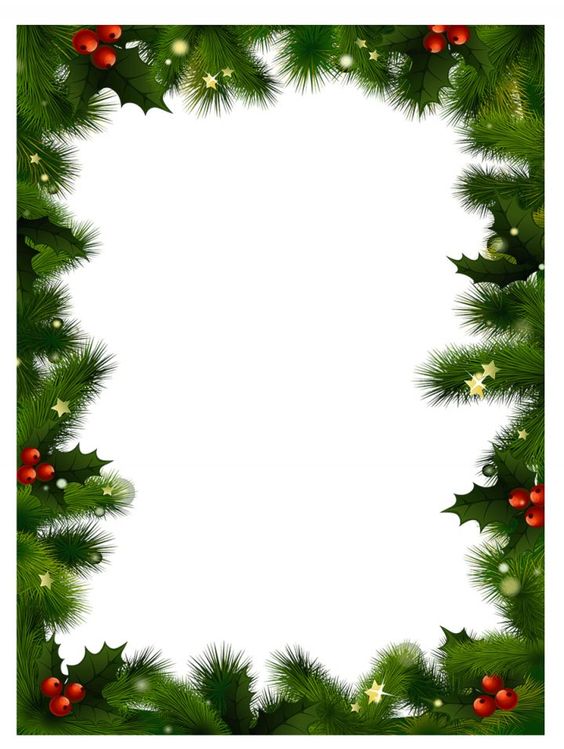 San Miguel 34th Annual Christmas Light Parade!

December 21st. 2024 at 6PM
Mission street San Miguel

After the parade, meet Santa Claus at the Fire Station

Toys for the Kids & Hot 
Chocolate for All

Want to be in the Parade? We are looking to line the streets with lights, lit up cars, trucks, bikes, horses, people…..whatever you can think of!!

Applications at the Fire Station or online at www.sanmiguelcsd.com